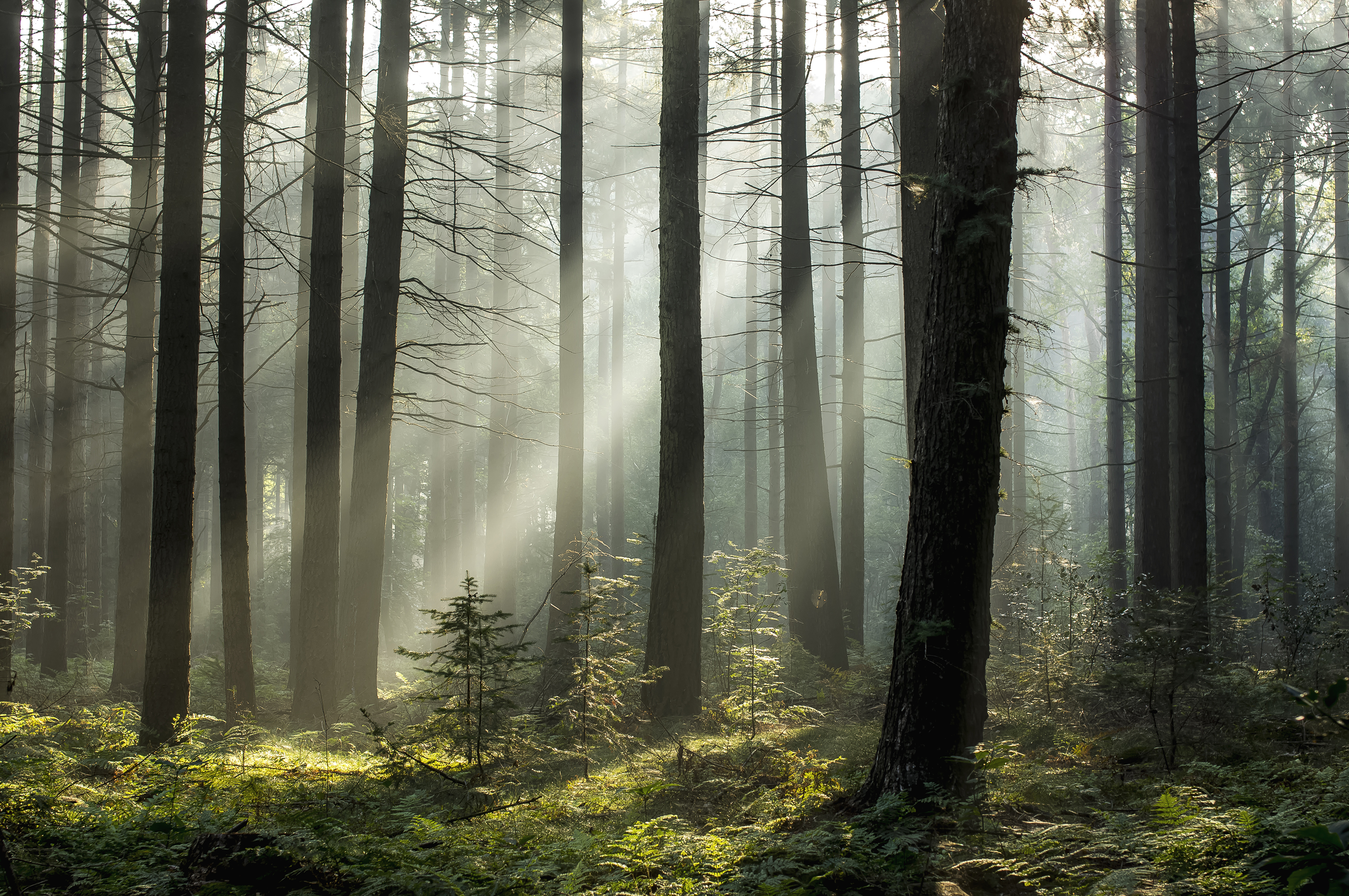 Skov- og naturtekniker
VTU 2023
Skov- og naturtekniker
Skovskolen, Nødebo og Djursland
20-11-2023
1
20-11-2023
2
Virksomhedstilfredshedsundersøgelse 2023
Tilfredshedsundersøgelsen blev sat i gang 2. oktober 2023 med udsendelse via SurveyXact og afsluttet 15.november 2023. 

VTUen sendt til 86 mestre og oplæringsansvarlige (respondenter)

Det samlede antal afsluttede besvarelser er 51 (svarprocent 59 %), og denne rapport er baseret på disse 51 besvarelser.

Hvert spørgsmål er omregnet til en score (indekstal) for at kunne sammenligne med tidligere års besvarelser. Bedst mulige score er 100 (svarende til 10 på skalaen), og dårligt mulige score er 0 (svarende til 1 på skalaen).
20-11-2023
3
Elevernes præstation
Eleven/eleverne kan begå sig tilfredsstillende på arbejdspladsen
Eleven/eleverne er motiverede for at lære nyt
Elevens/elevernes praktiske færdigheder er tilfredsstillende
Elevens/elevernes viden om fagområdet er tilfredsstillende
[Speaker Notes: 4. Eleven/eleverne kan begå sig tilfredsstillende på arbejdspladsen
5. Eleven/eleverne er motiverede for at lære nyt
6. Elevens/elevernes praktiske færdigheder er tilfredsstillende
7. Elevens/elevernes viden om fagområdet er tilfredsstillende]
20-11-2023
4
Skoleperiode og oplæring
Virksomheden har den information om regler og mål for oplæring i oplæringsperioderne, der er brug for til at planlægge oplæringen
Virksomheden har den nødvendige information om eleven/eleverne i skoleperioderne (fravær, prøveresultater mv.)
Virksomheden ved, hvad eleven/eleverne arbejder med i skoleperioderne
Skoleperioderne supplerer oplæringsforløbene godt
Samarbejdet med skolen om elevernes udvikling, så de når uddannelsens mål, fungerer godt
[Speaker Notes: 8. Virksomheden ved, hvad eleven/eleverne arbejder med i skoleperioderne
9. Skoleperioderne supplerer oplæringsforløbene godt
10. Samarbejdet med skolen om elevernes udvikling, så de når uddannelsens mål, fungerer godt
11. Virksomheden har den information om regler og mål for oplæring i oplæringsperioderne, der er brug for til at planlægge oplæringen
13. Virksomheden har den nødvendige information om eleven/eleverne i skoleperioderne (fravær, prøveresultater mv.)]
20-11-2023
5
Samarbejdet
Virksomheden har fået den hjælp, der var brug for i forbindelse med indgåelse af uddannelsesaftaler
Virksomheden ved, hvem der kan kontaktes på skolen om forhold, der vedrører eleven/eleverne i oplæring
Hvor tilfreds er virksomheden alt i alt omkring samarbejdet med Skovskolen?
I hvilken grad lever samarbejdet med Skovskolen op til virksomhedens forventninger?
[Speaker Notes: 12. Virksomheden har fået den hjælp, der var brug for i forbindelse med indgåelse af uddannelsesaftaler
14. Virksomheden ved, hvem der kan kontaktes på skolen om forhold, der vedrører eleven/eleverne i oplæring
15. Hvor tilfreds er virksomheden alt i alt omkring samarbejdet med Skovskolen?
16. I hvilken grad lever samarbejdet med Skovskolen op til virksomhedens forventninger?]
20-11-2023
6
Opsummering af resultater fra VTU 2023
Mestrene er meget tilfredse med elevernes præstation, og Skovskolen ligger højere end landsgennemsnittet

Mestrene mangler viden om, hvad der sker i skoleperioderne og hvad der kræves af oplæringen, samt hvordan deres lærlinge klarer sig på skoleforløbene. Der er sket et fald siden 2022 og Skovskolen ligger en del lavere end EUD-gennemsnittet.

Stigning i tilfredsheden med samarbejdet med oplæringsvirksomhederne i forhold til sidste år, men ligger lavere end landsgennemsnittet.